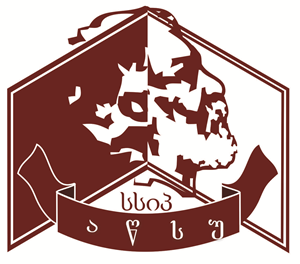 მსუბუქი ავტომობილების ძრავის შეკეთება
აკაკი წერეთლის სახელმწიფო უნივერსიტეტი 
პროფესიული და უწყვეტი განათლების ცენტრი
მსუბუქი ავტომობილის ძრავის შეკეთება
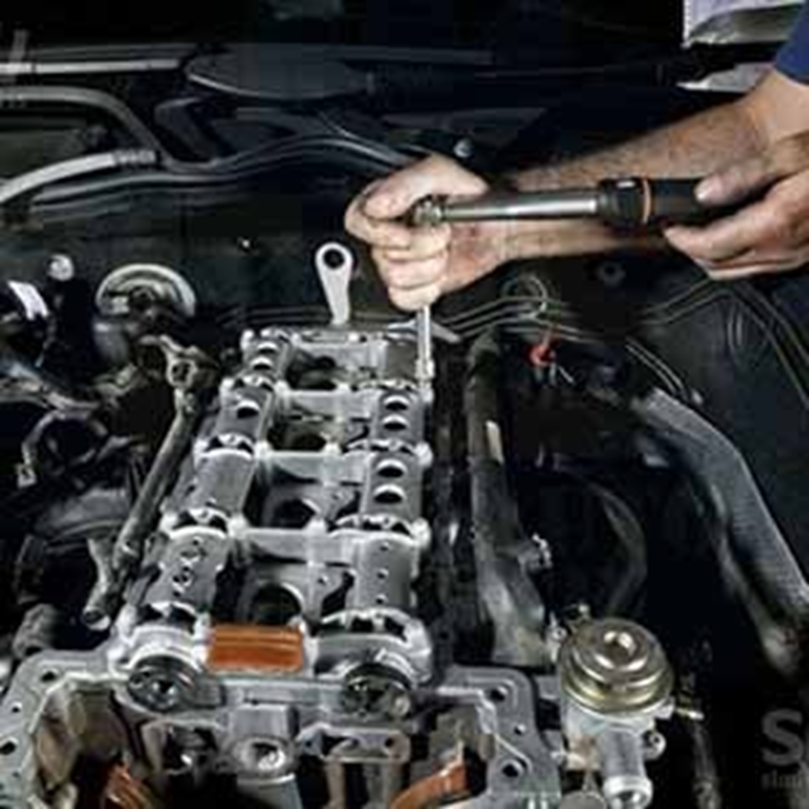 დაშვების წინაპირობა:   საბაზო  განათლება.
კურსდამთავრებული შეძლებს
ამოიღოს და ჩადგას ძრავი
მოახდინოს ძრავის ზოგადი დიაგნოსტირება
განახორციელოს ძრავის საწვავით კვების სისტემის სერვისი
განახორციელოს ძრავის მექნიზმების და გაგრილება-შეზეთვის სისტემების სერვისი
წაიკითხოს და გააანალიზოს ბლოკ-სქემები და პრინციპული სქემები
ჩაატაროს ზოგადი ელექტროტექნიკური და ელექტრონული გაზომვები
მსუბუქი ავტომობილის ძრავის შეკეთება
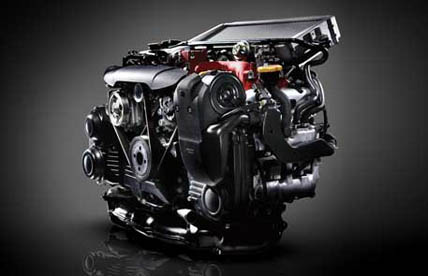 სწავლება ჩატარდება განახლებულ კომპიუტერებით აღჭურვილ აუდიტორიებში
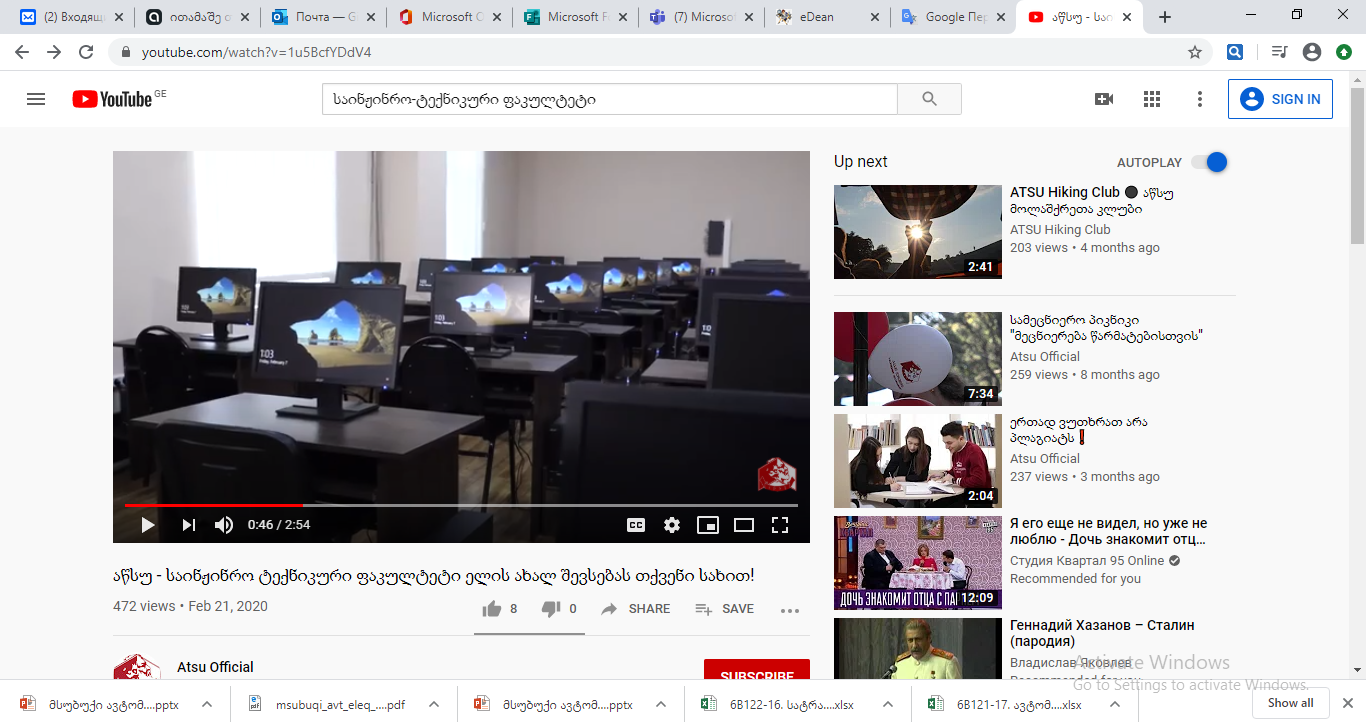 პრაქტიკულ უნარ-ჩვევებს დახვეწენ თანამედროვე ტექნიკით აღჭურვილ ლაბორატორიებში
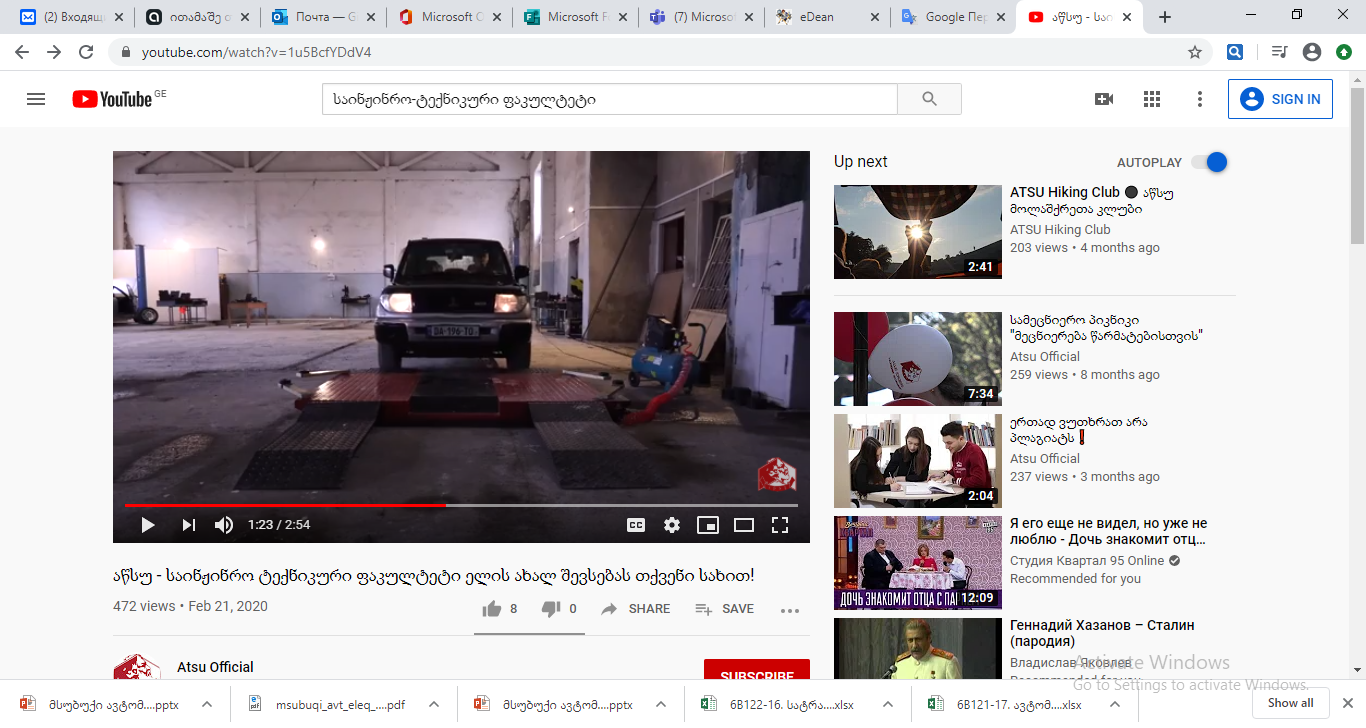 კურსდამთავრებულს შეუძლია დასაქმდეს საავტომობილო ტრანსპორტის ძრავის მექანიკოსად, ავტოსერვისის მექნიკოსად, ელექტრიკოსად, დიაგნოსტიკოსად, გახსნას საკუთარი ავტოსარემონტო საწარმო ძრავების შეკეთების მიზნით
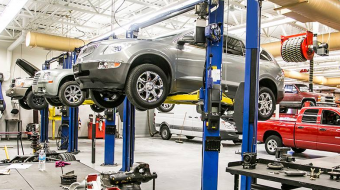 სასწავლო ლაბორატორია აღჭურვილია ორი ხარიხა ამწით, ერთი მაკრატელა ამწით და ორი სარემონტო ორმოთი
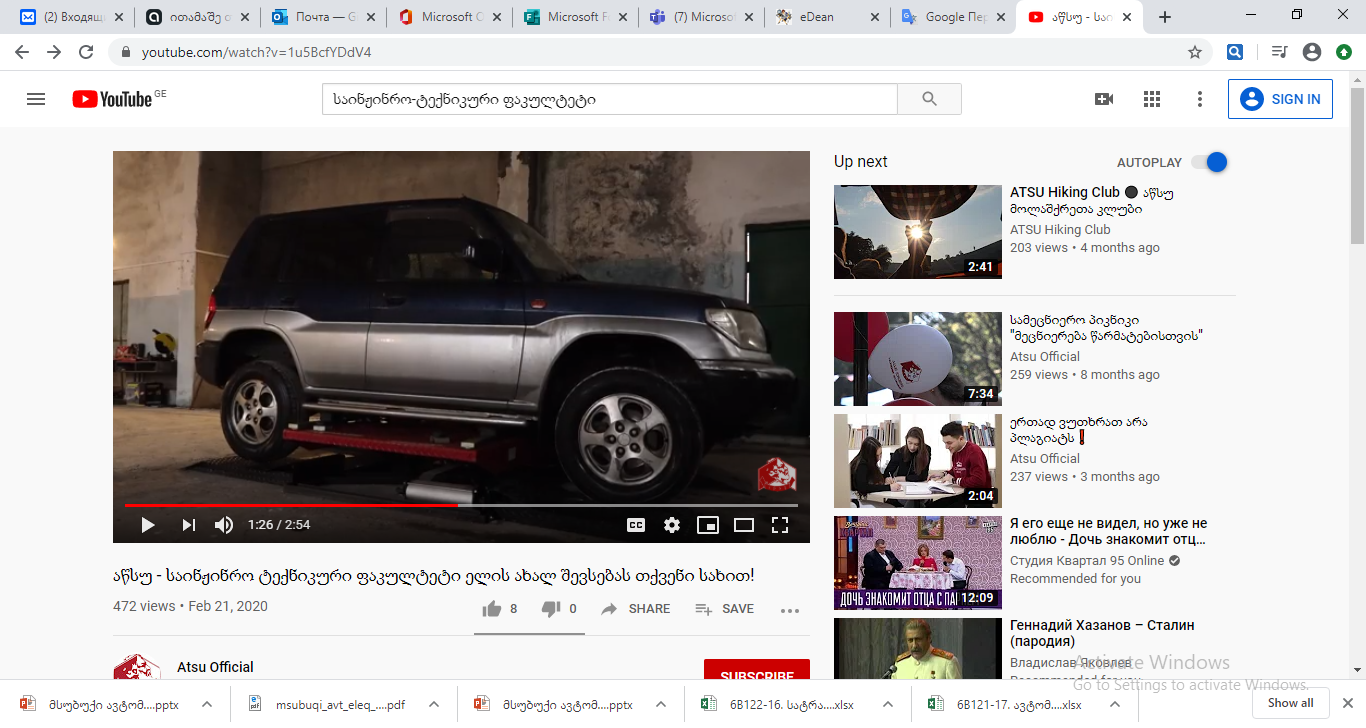 პროგრამის მოცულობა ქართულენოვანი სტუდენტებისათვის - 57 კრედიტი
პროგრამის ხანგრძლივობა ქართულენოვანი სტუდენტებისათვის - 10 სასწავლო თვე
პროგრამის მოცულობა არაქართულენოვანი სტუდენტებისათვის - 72 კრედიტი
პროგრამის ხანგრძლივობა არაქართულენოვანი სტუდენტებისათვის - 13 სასწავლო თვე
მოდულის დასახელება
მეწარმეობა
ინფორმაციული წიგნიერება 
რაოდენობრივი წიგნიერება
ინტერპერსონალური კომუნიკაცია	
სამოქალაქო განათლება
უცხოური ენა                                                                 
მოდულის დასახელება	კრედიტი
ავტოსატრანსპორტო საშუალებების კლასიფიკაცია	
შრომის უსაფრთხოება და გარემოს დაცვა	
ზოგადი ელექტროტექნიკის საფუძვლები	
დამკვეთთან ურთიერთობა	
საზეინკლო საქმის საფუძვლები	
გაცნობითი პრაქტიკა - ავტოსატრანსპორტო  საშუალებებისა და სპეცდანიშნულების   ავტოტრანსპორტის  სერვისები
ტრანსმისიის კლასიფიკაცია
დაკიდების სისტემის საჭით მართვის და სამუხრუჭე სისტემის კლასიფიკაცია	
ტექნიკური უცხო  ენა და სიმბოლოები	
შიდაწვის ძრავების კლასიფიკაცია
ძრავის ზოგადი დიაგნოსტირება	
ძრავის მოხსნა-დაყენება	
ძრავის საწვავით კვების სისტემის სერვისი	
ძრავის მექანიზმების სერვისი	
ძრავის შეზეთვა-გაგრილების სერვისი
პროგრამაზე პროფესიული სტუდენტის სწავლა უფასოა                                                            სწავლას სრულად აფინანსებს სახელმწიფო
პროფესიულ პროგრამაზე სწავლის მსურველთარეგისტრაცია მიმდინარეობს 2021 წლის 12 ივლისიდან 20 აგვისტოს ჩათვლით:რეგისტრაციის საკითხზე კონსულტაცია შეგიძლიათ მიიღოთ აკაკი წერეთლის სახელმწიფო უნივერსიტეტის I კორპუსში , ოთახი n-1107; ტელ :577131850; 577131846 რესურსცენტრებში;რეგისტრაციას გაივლით  ელექტრონული (ონლაინ) https://vet.emis.ge/ ვებგვერდის მეშვეობით